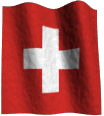 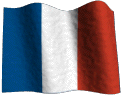 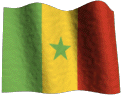 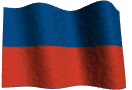 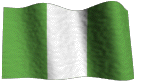 Why take
French?
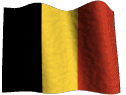 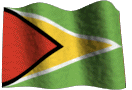 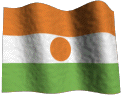 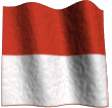 le français
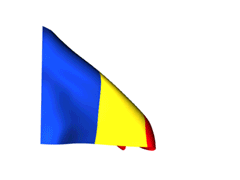 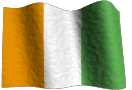 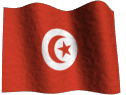 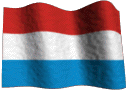 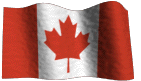 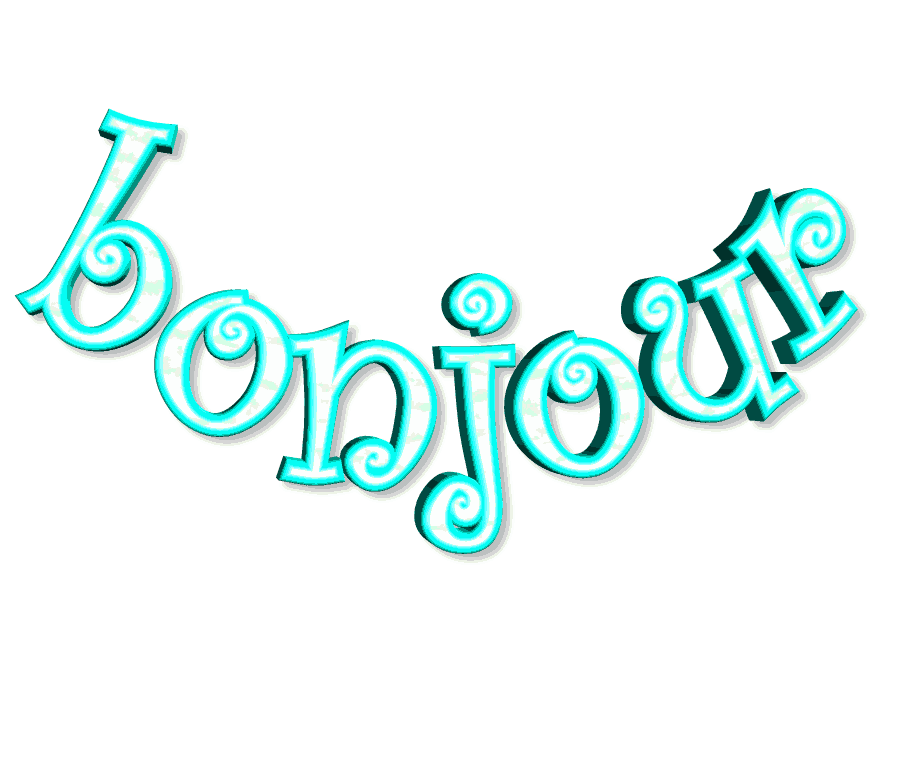 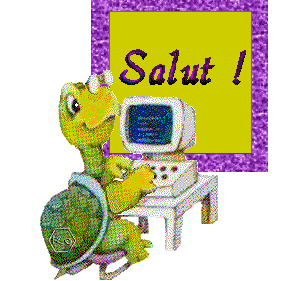 SALUT
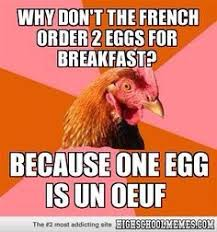 Comment t’appelles-tu?
Je m’appelle …   Comment t’appelles-tu?
Je m’appelle…
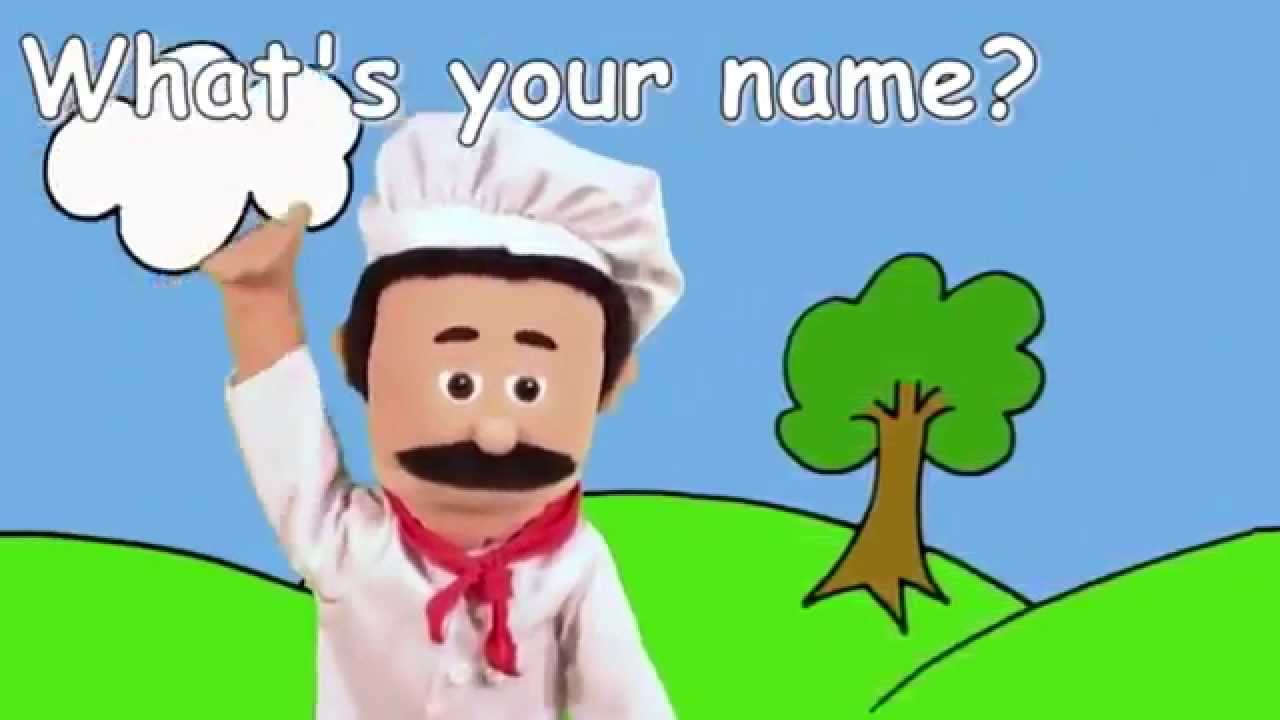 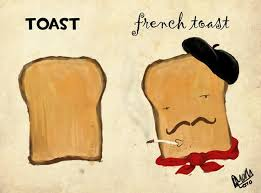 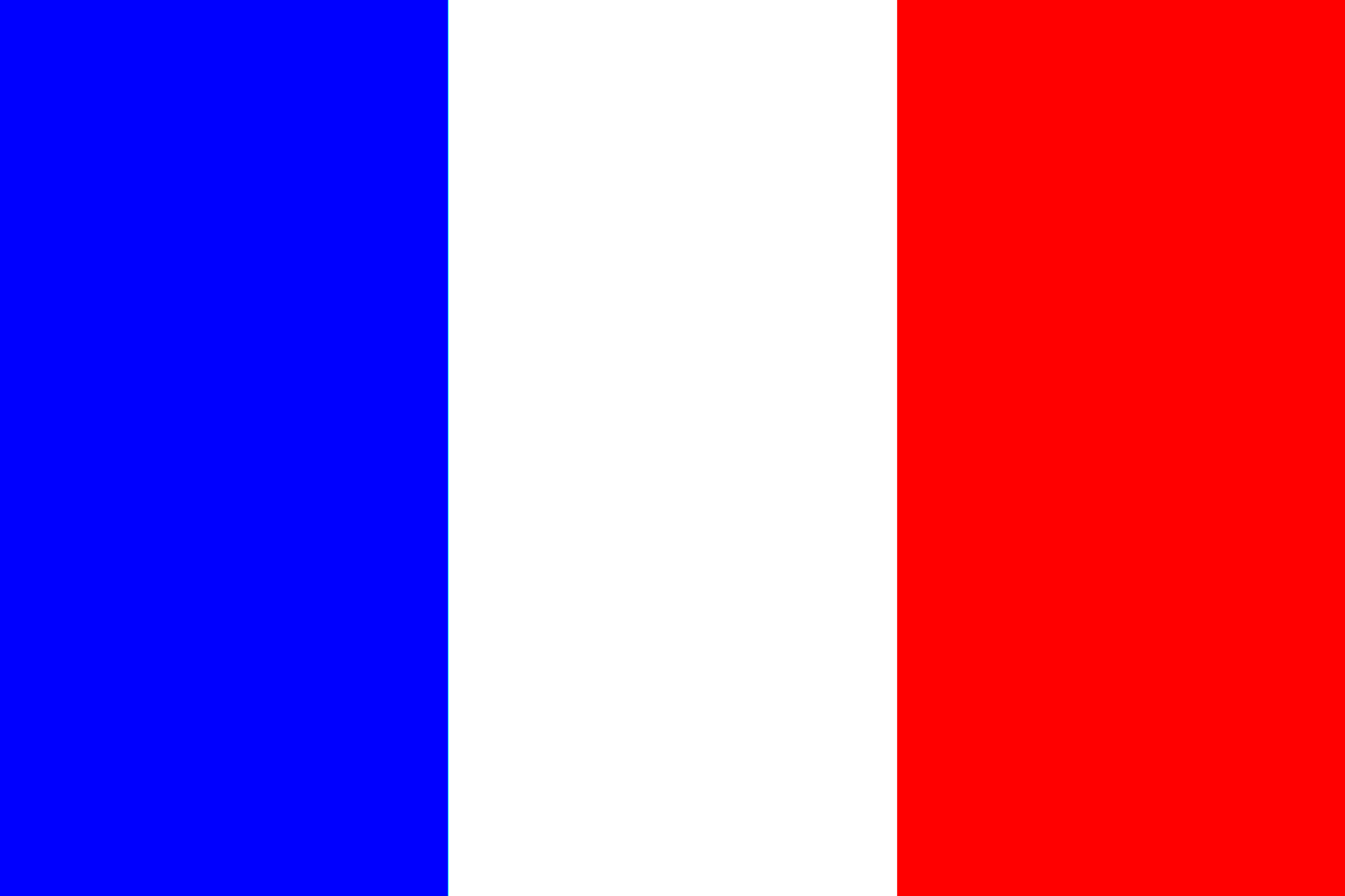 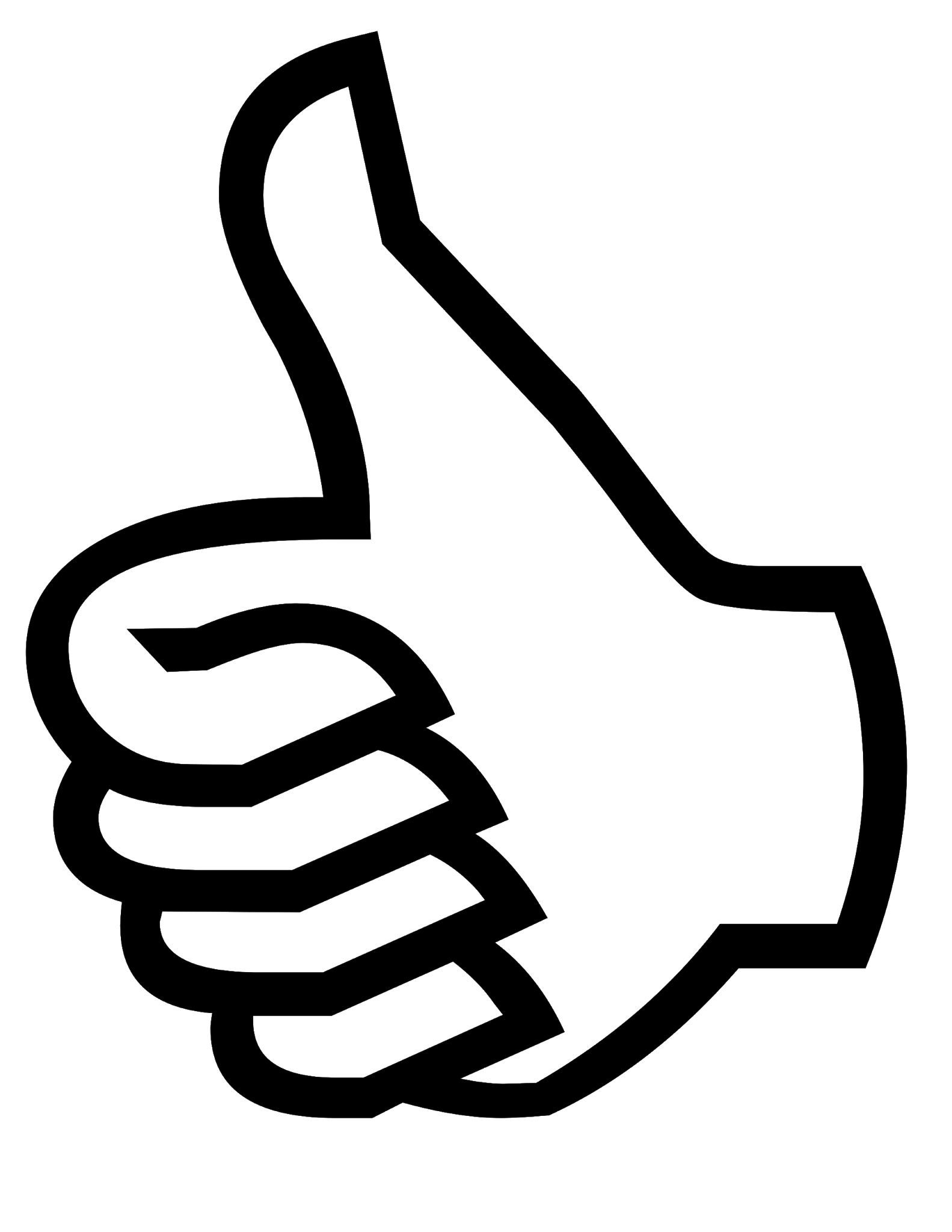 Comment ça va?
Ça va bien! 
   
Comment ça va?
Ça va mal!
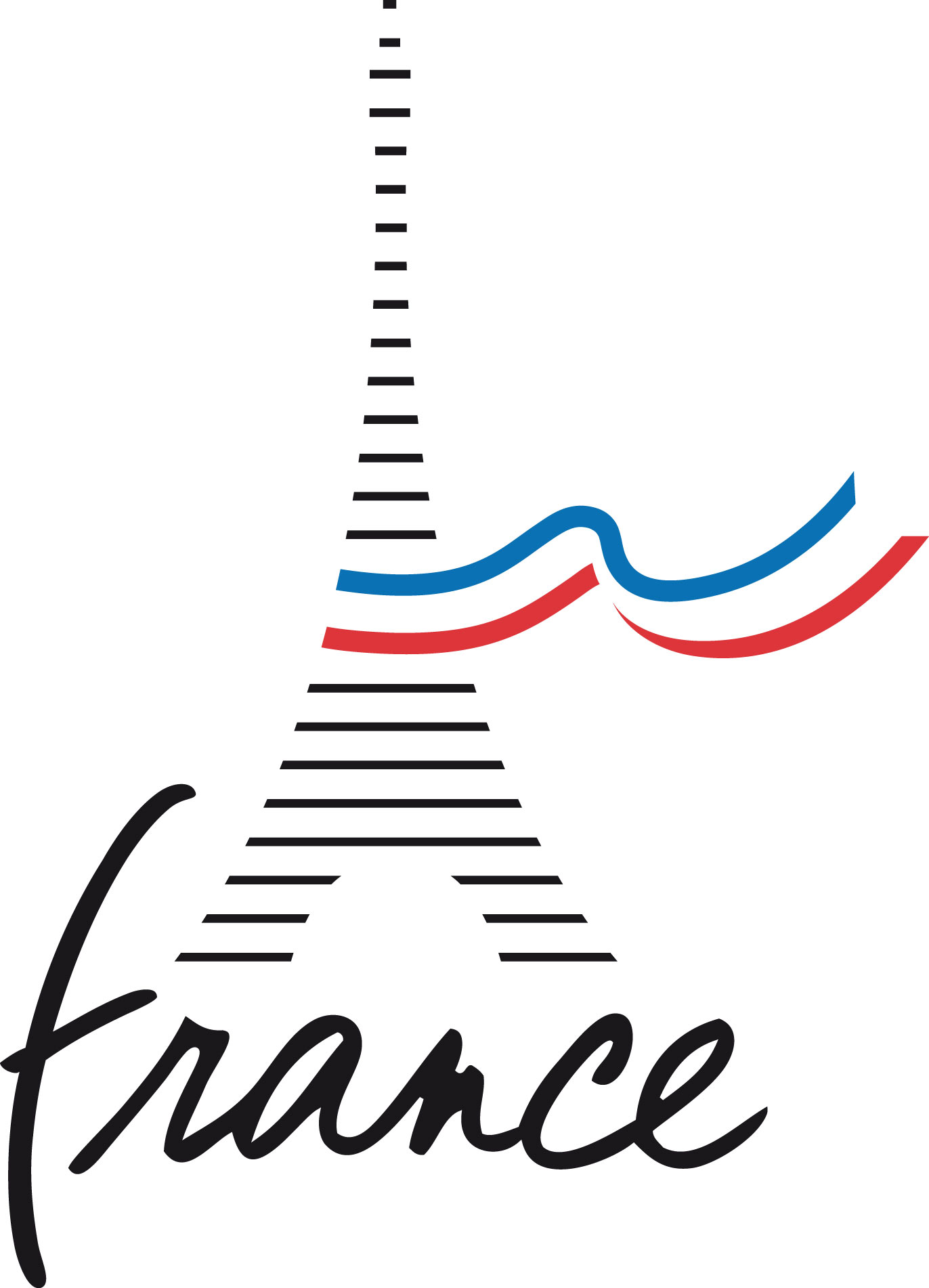 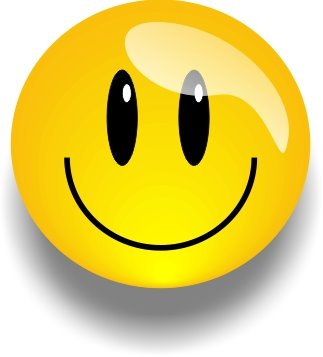 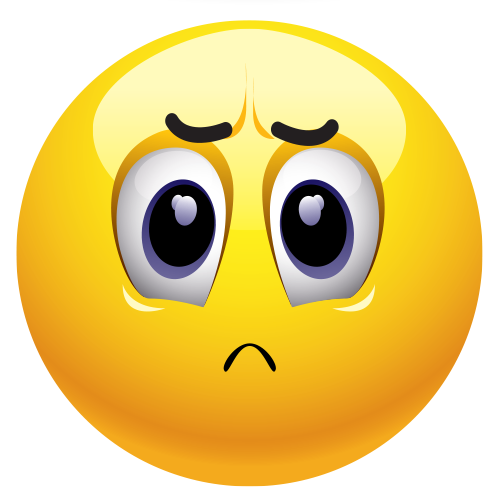 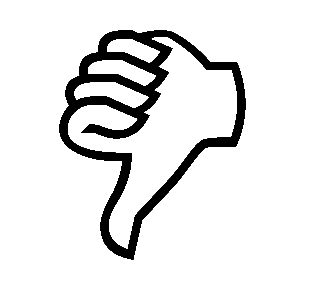 Quel âge as-tu? 
J’ai … ans.  Quel âge as-tu?
J’ai … ans.
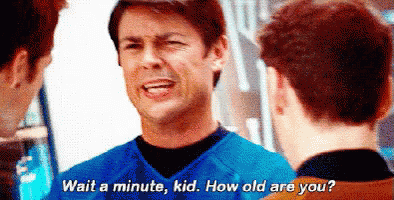 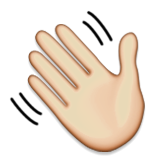 Au revoir!
Salut!
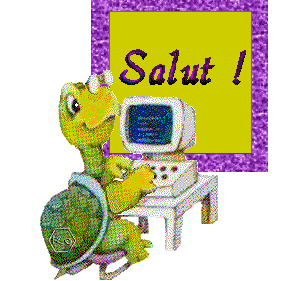 Why take French?
French is spoken in many countries.
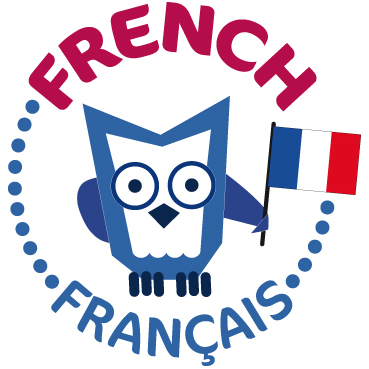 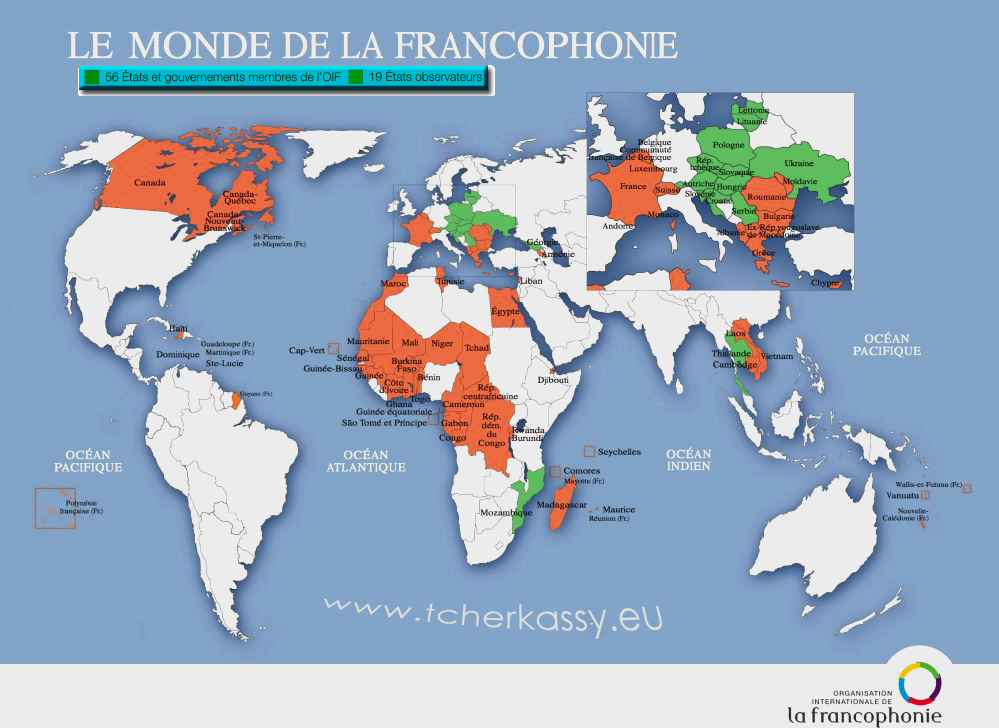 56 countries use French as their official langue.  

19 more countries use French as an important language for business and international communication.
Why take French?
There are many job opportunities in:
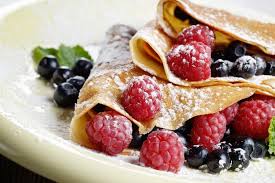 travel
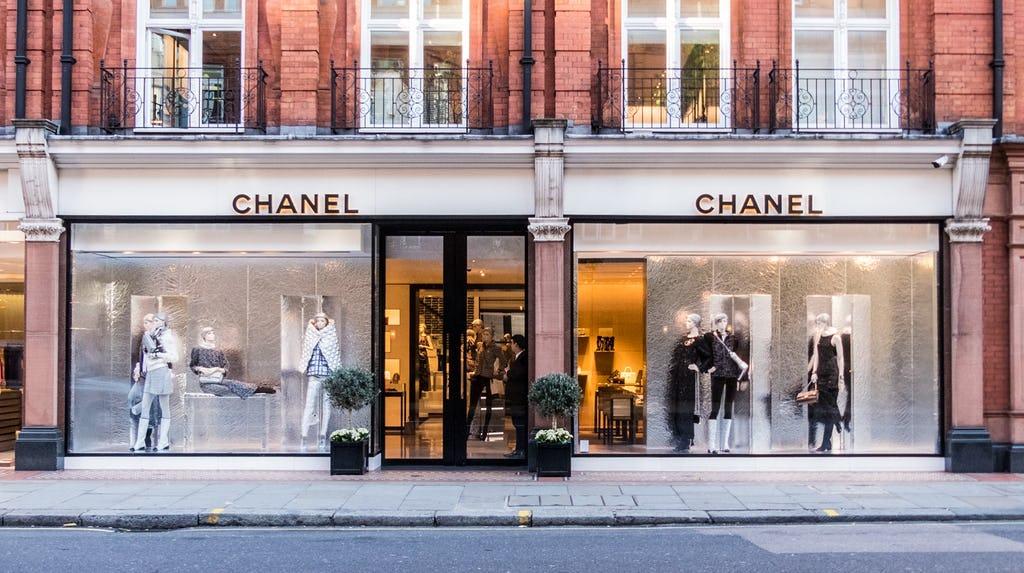 business
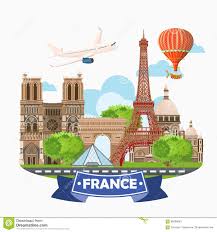 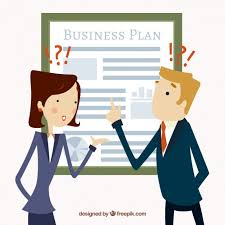 cooking
fashion
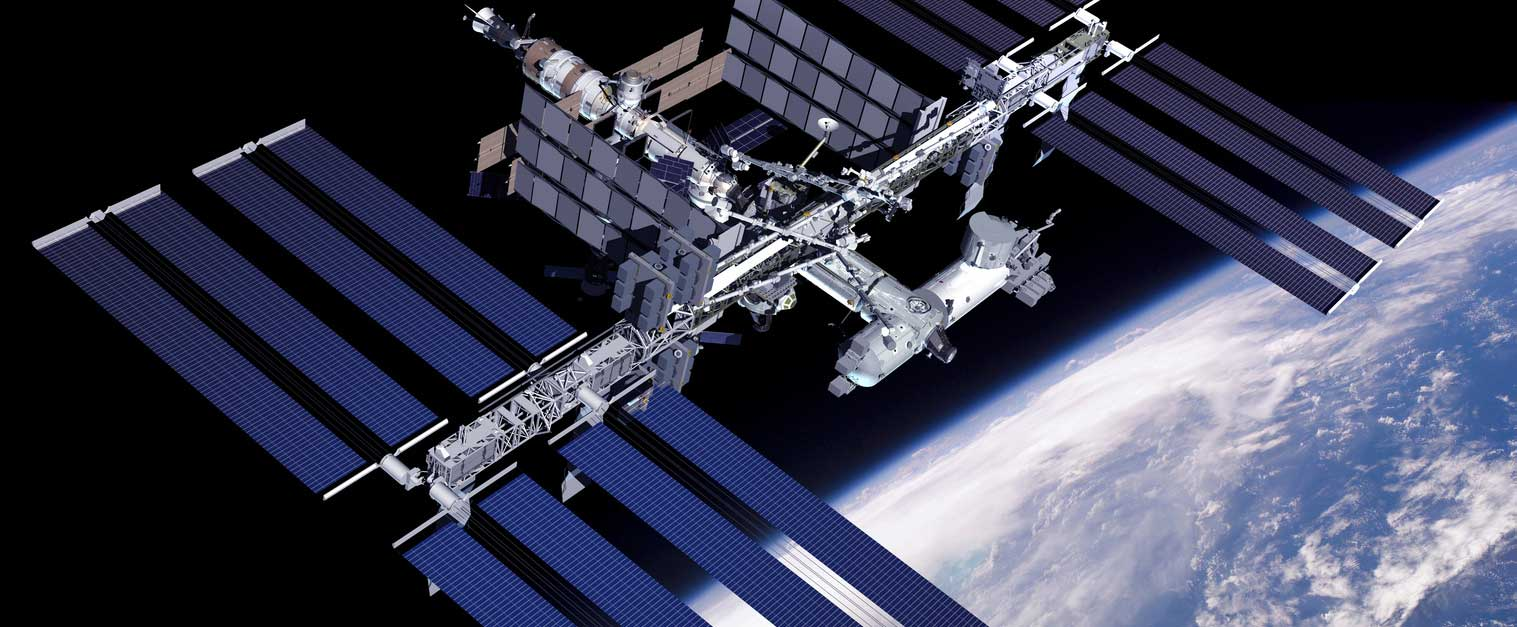 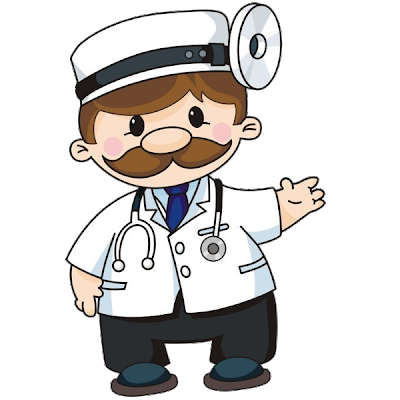 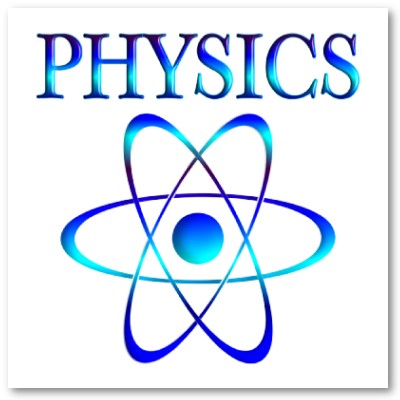 medicine
aerospace
France is the #1 Tourist Destination!
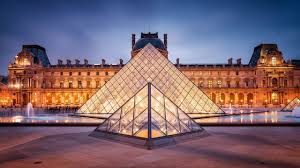 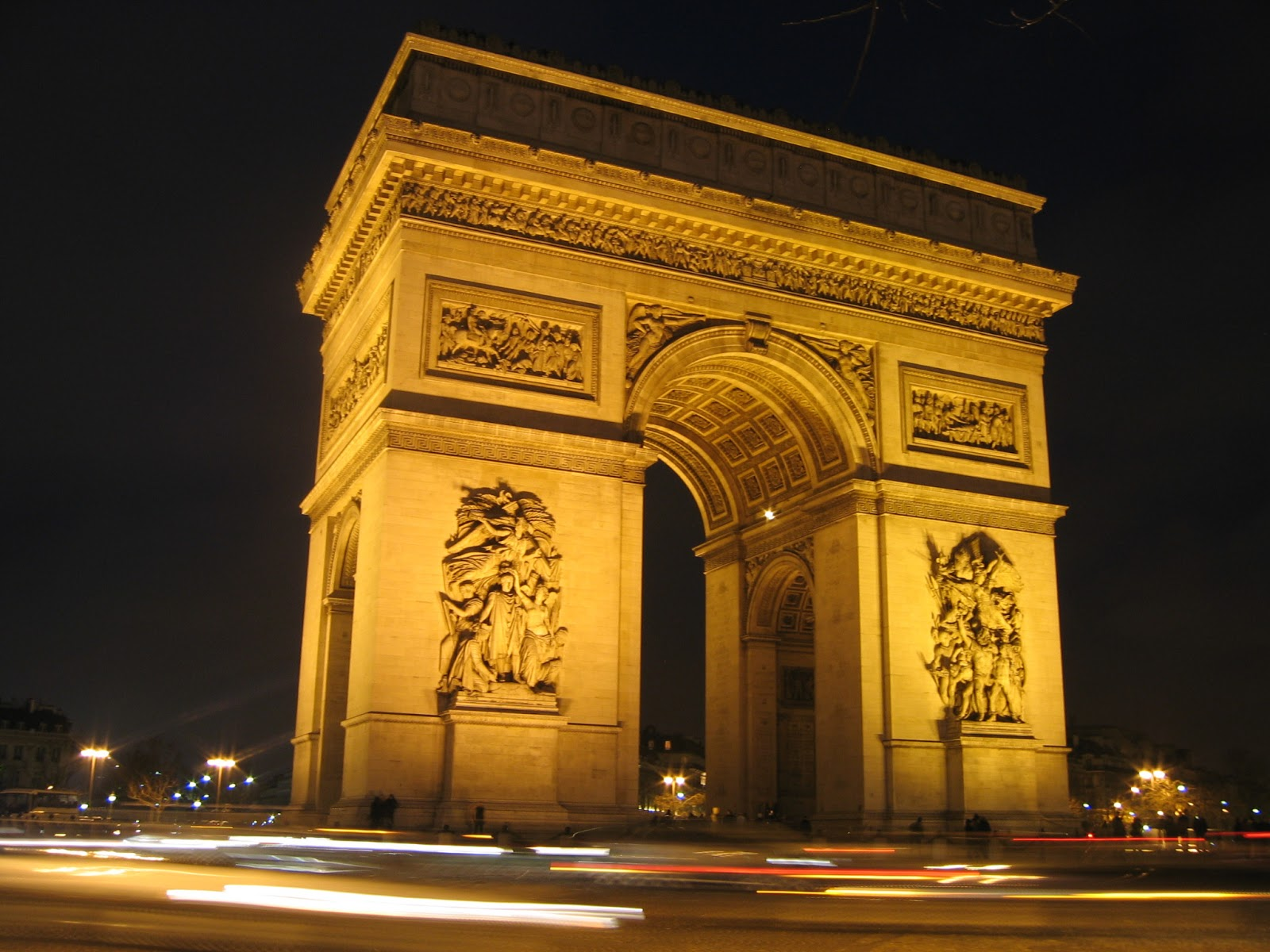 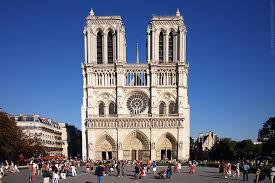 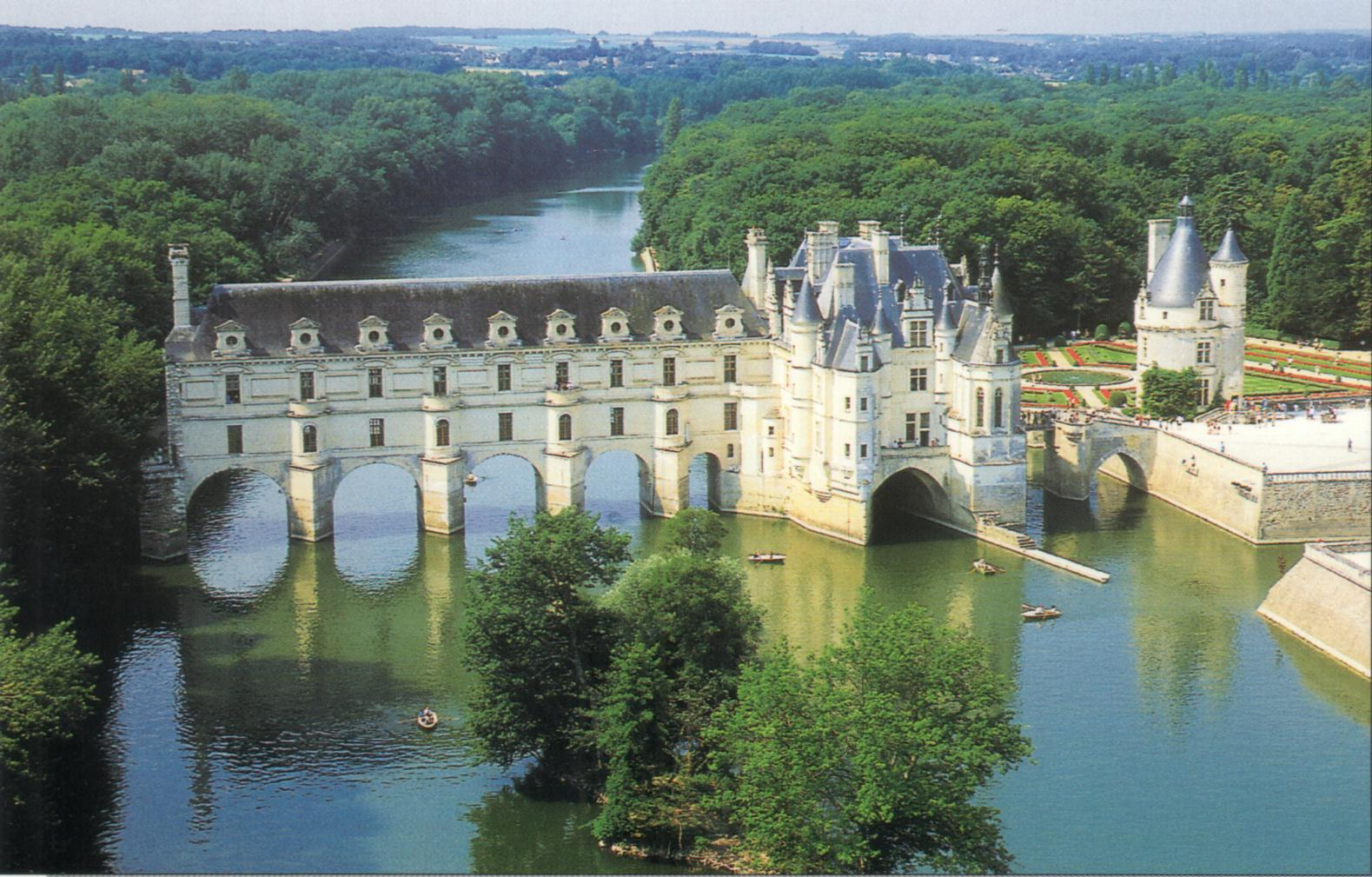 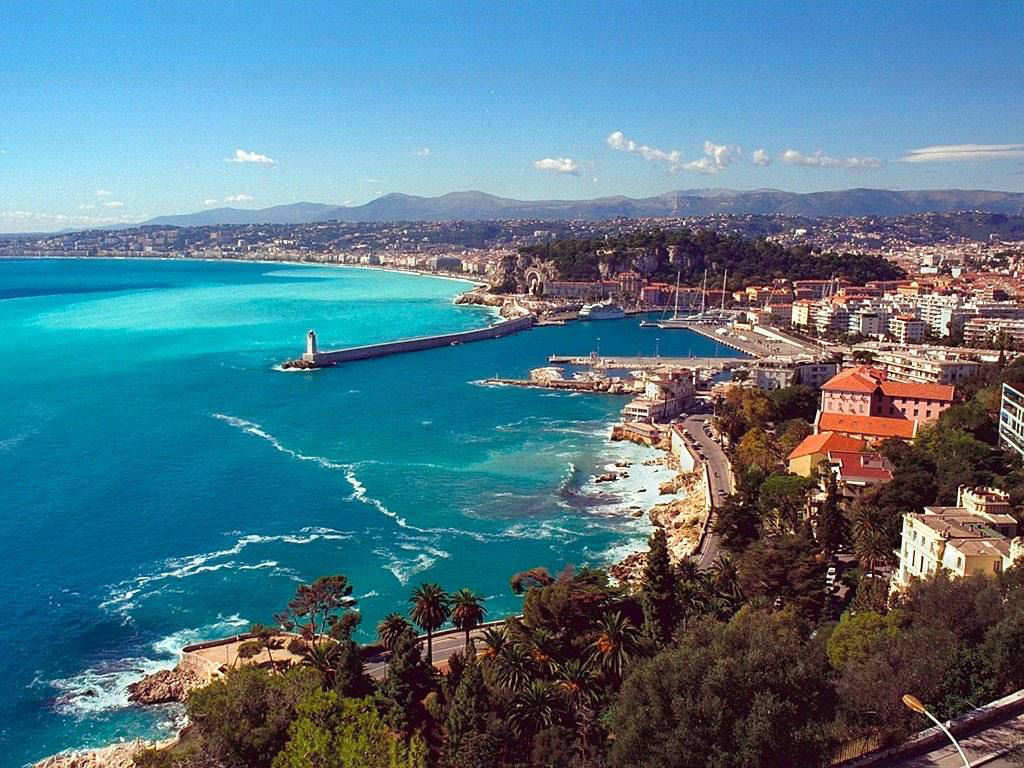 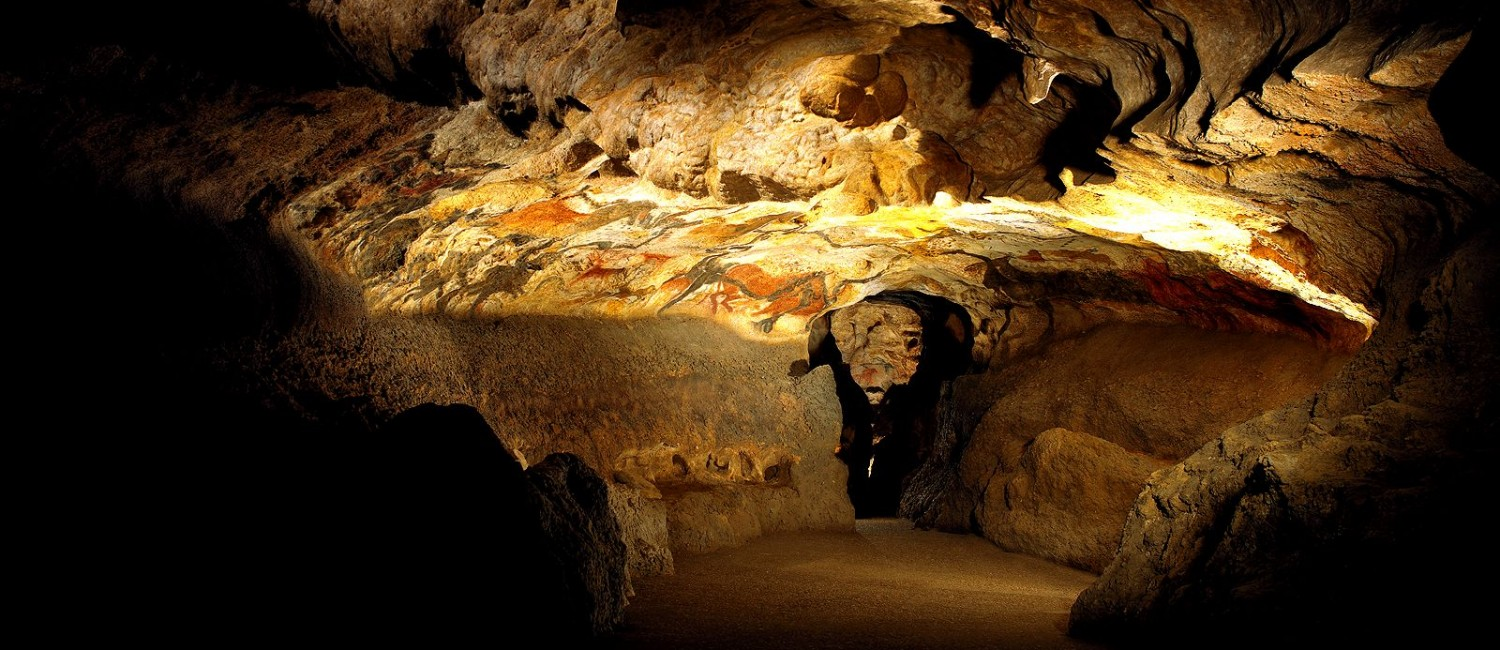 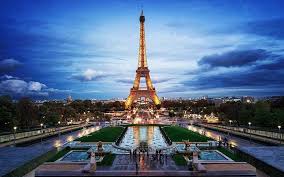 Un = 1
Deux = 2
Trois = 3
Quatre = 4
Cinq = 5
Six = 6
Sept = 7
Un = 1
Deux = 2
Trois = 3
Quatre = 4
Cinq = 5
Six = 6
Sept = 7
Violette, Violette!
Violette 
à 
bicyclette!
Chanson: Violette
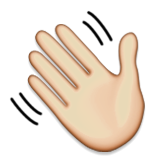 Au revoir!
Salut!
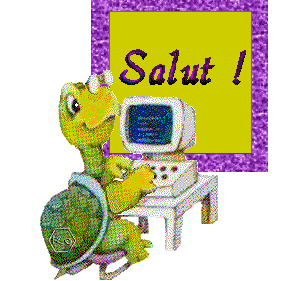